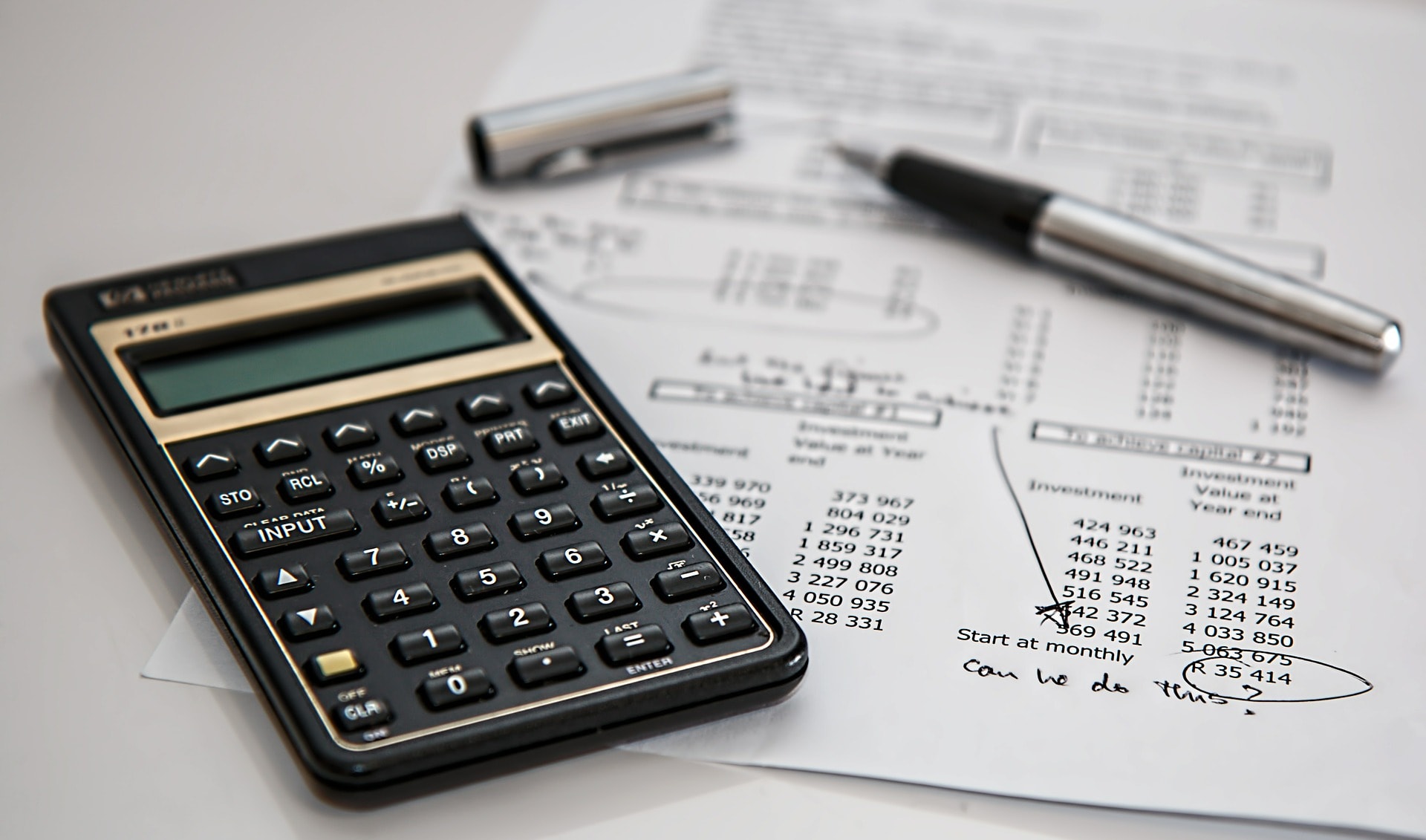 ESTRATEGIA DE EDUCACIÓN
FINANCIERA
[Speaker Notes: © Copyright PresentationGO.com – The free PowerPoint template library]
Resumen
2018
2018
2018
2019
2019
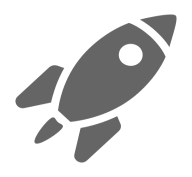 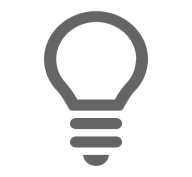 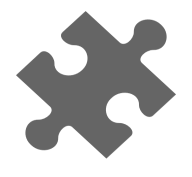 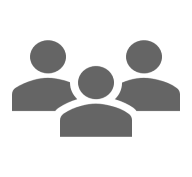 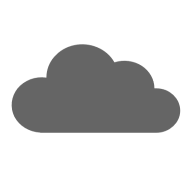 JUSTIFICACIÓN:
 Preocupación por el alto endeudamiento del ciudadano costarricense.
ANTECEDENTES:
 Iniciativas  anteriores. 
 Levantamiento de programas de los  oferentes.
 Convocatoria de los socios.
Articulación y trabajo
 Talleres.
 Sintesis de información y elaboración de la estrategia.
Validación de la Estrategia.
Estrategia de educación financiera
 Firma del decreto y cartas compromiso (primer grupo).
Estrategia de comunicación.
 Firmas de demás cartas compromiso.
 Productos.
Evaluación y seguimiento
 Monitoreo.
Evaluación.
[Speaker Notes: © Copyright PresentationGO.com – The free PowerPoint template library]
Justificación
Factores que impulsan la propuesta
Objetivo
Visión de Gobierno para la ciudadanía.

Aumentar el empoderamiento económico de manera inclusiva.

Educación financiera es un puente para la reactivación económica.

Mejora la confianza del consumidor en los mercados.

Es un primer paso para la transformación de conductas de Mercado hacia mejores prácticas.

Administración adecuada de las deudas y de los recursos financieros.
Dotar a la población costarricense de herramientas adecuadas para la toma de decisiones financieras por medio de la articulación de esfuerzos entre entidades financieras, sector público, la academia y la sociedad civil.
>>>>>>>>>
>>>>>>>>>
[Speaker Notes: © Copyright PresentationGO.com – The free PowerPoint template library]
Contexto Actual
Necesidad de un rol del Estado más proactivo
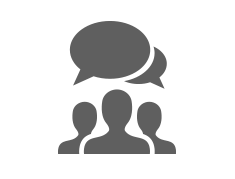 Múltiples acciones sobre EF pero no están articuladas
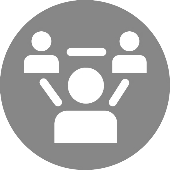 01
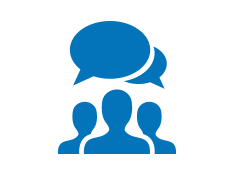 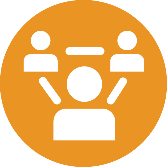 04
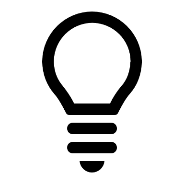 02
Sobre endeudamiento ha aumentado
Productos financieros más complejos y poco conocimiento por parte de las personas consumidoras
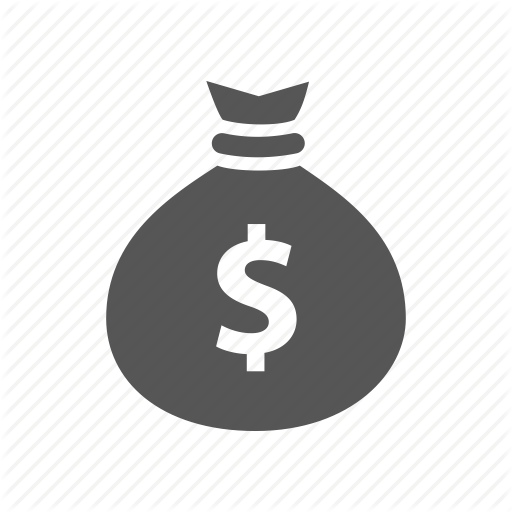 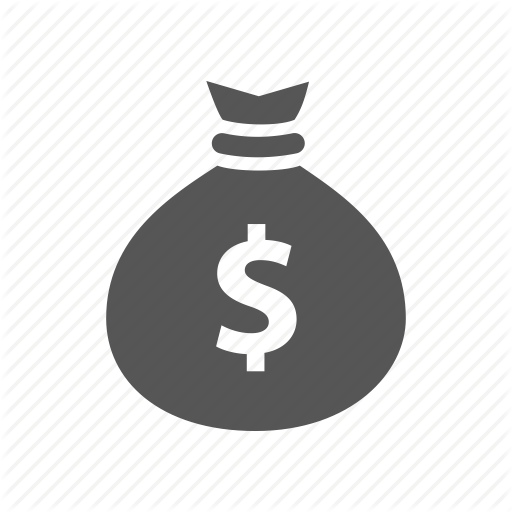 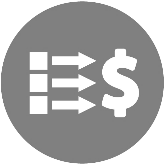 03
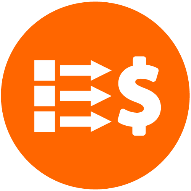 [Speaker Notes: © Copyright PresentationGO.com – The free PowerPoint template library]
UCR: Porcentaje de personas que poseen al menos una 
deuda según carácterísticas socio-demográficas
Edad
Nivel Educativo
Condición laboral
A totales…
Por edad, total de las personas entre los 30 a 49 años  que declaran tener al menos una deuda.
Total de personas con grado de educación universitaria con una deuda al menos.
Total de las personas que trabajan, porcentaje que tienen al menos una deuda
Total de las personas encuestadas tiene al menos una deuda
70%
66%
74%
60%
Fuente: Escuela de Estadística, Universidad de Costa Rica. Encuesta Actualidades 2017. Octubre, 2017
[Speaker Notes: © Copyright PresentationGO.com – The free PowerPoint template library]
MEIC: Deuda en Tarjetas de crédito
Costa Rica: Cantidad de tarjeas de crédito 
en circulación y saldo de deuda en tarjetas de crédito 
en millones de colones 
2012-2017
↑
75%
↑
101%
Millones de colones de saldo de deuda
Tarjetas en circulación
En enero del año  2012 habían 1.502.389 plásticos en el mercado, al 31 de octubre del 2017 habían un total de 2.628.751.
En enero del año  2012 habían ₡594.179 millones de colones en saldo de deuda, al 31 de octubre del 2017 habían un total de ₡1.196.995.
Fuente: Elaboración propia con los datos del Estudio de Tarjetas de Crédito y Débito del MEIC
MEIC: Deuda en Tarjetas de crédito
Denuncias ingresadas por servicios a la DAC 2015-2018
Otros servicios
Desagregación de las denuncias presentadas por otros servicios 2015 – 2018.
Servicios financieros: 10.3%
89.7%
52%
19%
23%
6%
Bienes y servicios
Teléfonos móviles (celulares)
Vehículo
Varios
Incluye 799 bienes y servicios diferentes.
Incluye: pantallas, motocicletas,  Servicios turísticos (ventas a plazo),  Compras de viviendas (ventas a plazo)
Fuente: Sistema de denuncias de la Dirección de Apoyo al Consumidor al 25 de octubre 2018
[Speaker Notes: © Copyright PresentationGO.com – The free PowerPoint template library]
MEP: Endeudamiendo de Docentes
Endeudamiento extremo
42%
- Realizado a un total de 84,322 docentes.
 3 de cada 5 tienen comprometido el 50% o más de su salario.
18.701 docentes comprometieron el 80% de su salario en deuda.
Se identificaron 35.385 casos extremos, que reciben menos de ¢200 000,00 y que representan el 42% de los funcionarios. La remuneración promedio entre los educadores es de ¢1 millón mensual (sin deducciones de ley).
Fuente: La Nación, abril 2018: Maestros del MEP ahogados en deudas: la mayoría recibe la mitad de su salario o menos, planilla abril-18
[Speaker Notes: © Copyright PresentationGO.com – The free PowerPoint template library]
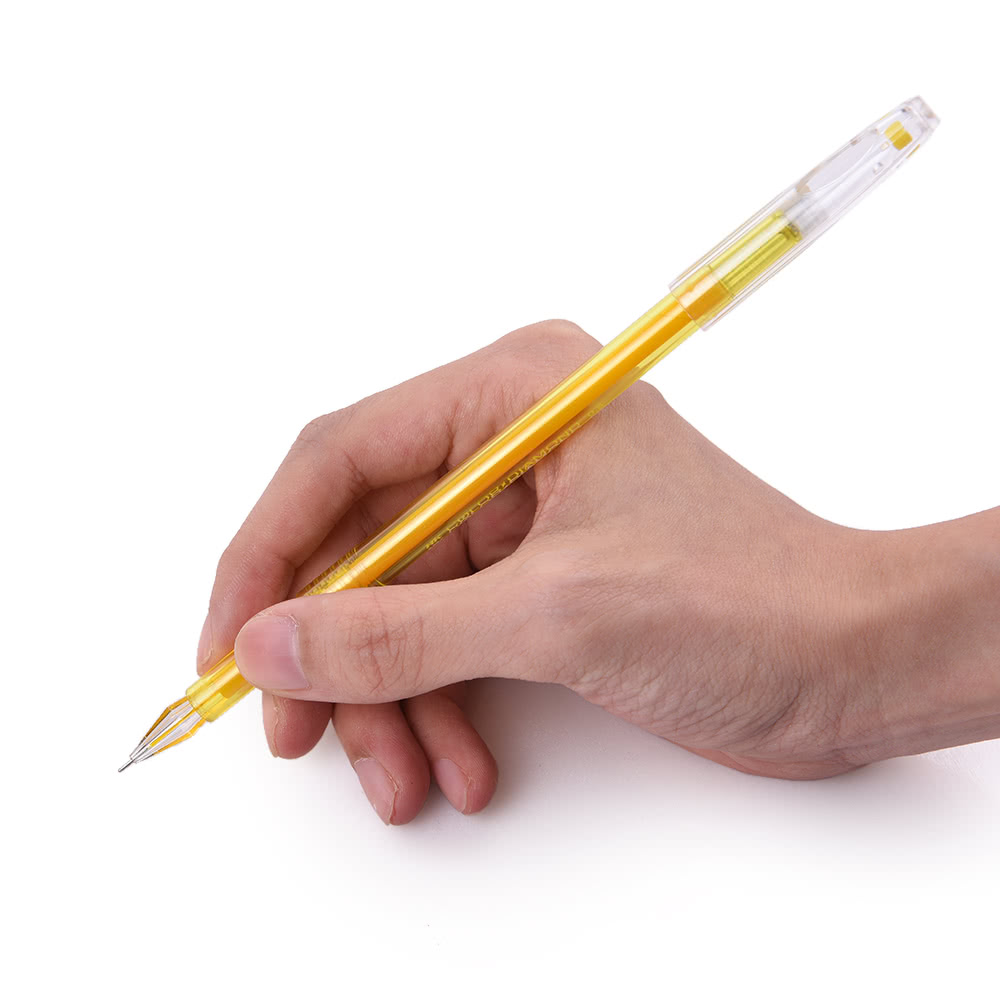 Iniciativa y Planes piloto
Decreto para integración de la mesa
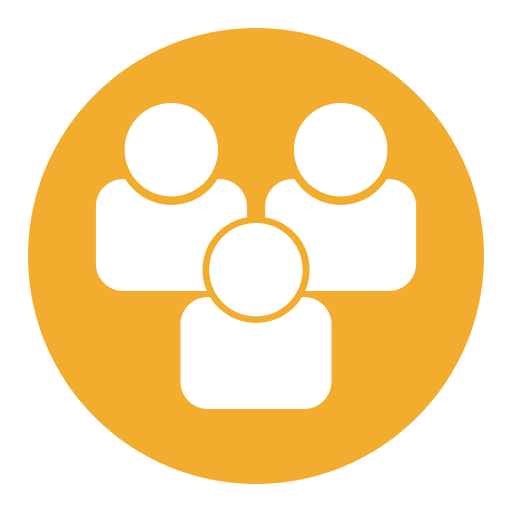 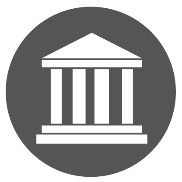 CONASSIF Y BCCR
SOCIEDAD CIVIL
5
1
2
4
MINISTERIOS E INSTITUCIONES PUBLICAS
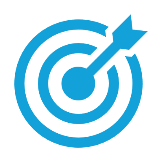 ACADEMIA
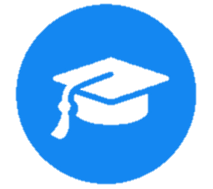 3
BANCOS E INSTITUCIONES FINANCIERAS
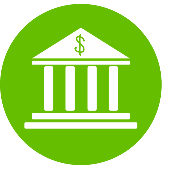 [Speaker Notes: © Copyright PresentationGO.com – The free PowerPoint template library]
Primeras acciones sobre la iniciativa
7
6
5
4
3
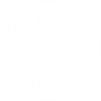 2
1
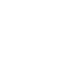 Plan de acción y planes piloto con públicos meta específicos
Firma de cartas compromiso con el resto de aliados
Evaluación y seguimiento
Establecimiento formal de la mesa de trabajo
Firma de  la primera carta compromiso
Firma del Decreto de Interés Público
Convocar aliados y levantamiento de inventario
[Speaker Notes: © Copyright PresentationGO.com – The free PowerPoint template library]
“Cuida de los pequeños gastos; un pequeño agujero hunde un barco.” 
Benjamin Franklin
Gracias!